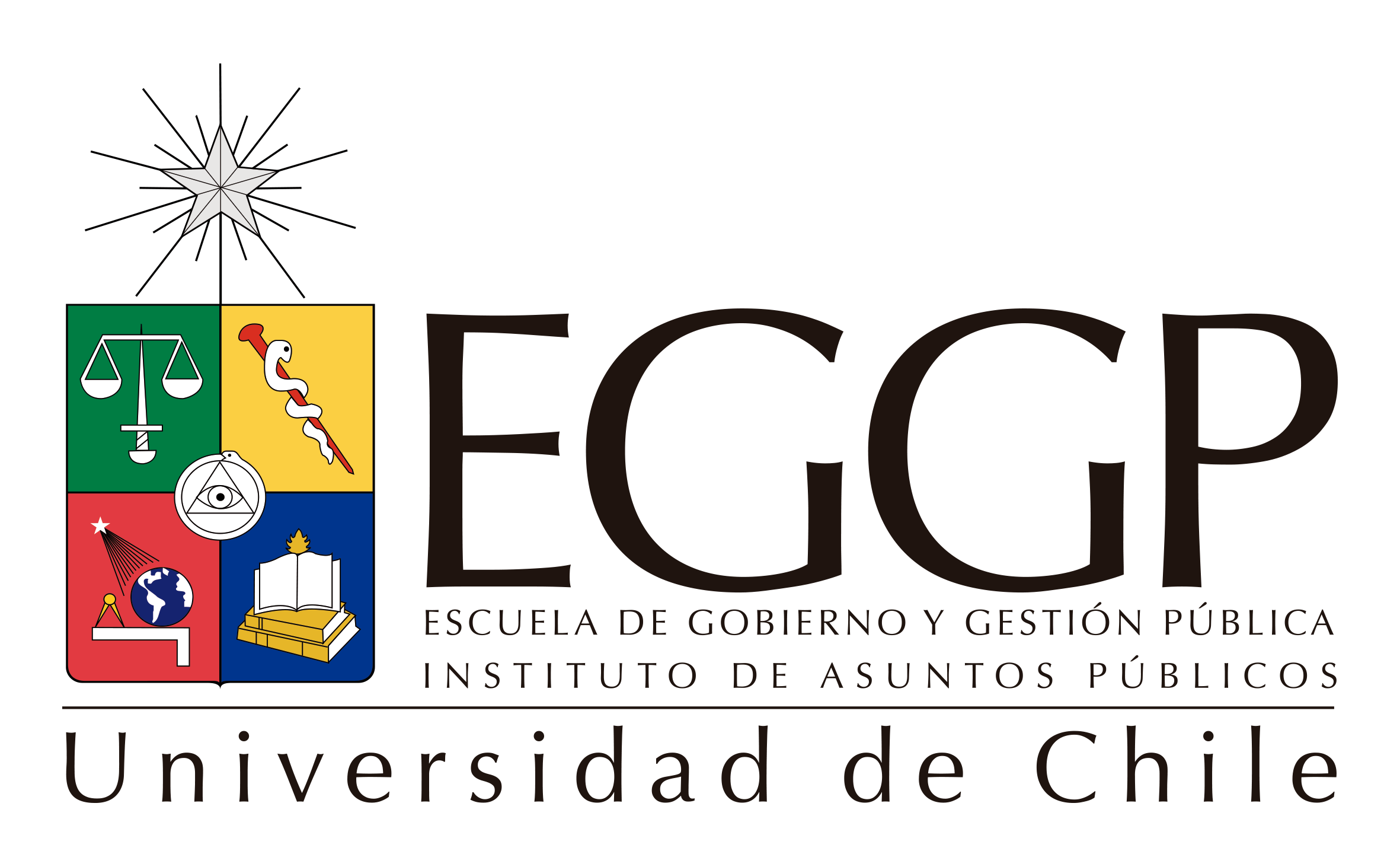 Contabilidad Gubernamental NICSP 4
Felipe Malgüe T.
INSPECTOR DEL TRABAJO
Contador Público y Auditor, Universidad de Santiago de Chile
Diplomado en Gestión de Personas, Universidad de Chile
MBA, Universidad de Lleida – España
NICSP 4El efecto de los Cambios en las Tasas de Cambio Extranjero
El objetivo de la NICSP 4 es prescribir cómo se incorporan, en los estados financieros de una entidad, las transacciones en moneda extranjera y los negocios en el extranjero, y cómo convertir los estados financieros a la moneda de presentación elegida.
Definiciones
Moneda de Presentación: La moneda en la cual se presentan los estados financieros.

Diferencia de Cambio: La diferencia que surge al convertir un determinado número de unidades de una moneda a otra moneda, utilizando tasas de cambio diferentes.

Negocio en el Extranjero: Una subsidiaria, empresa asociada, negocio conjunto o sucursal cuyas actividades tienen lugar en un país que no sea el de la empresa que presenta la información. Es importante distinguir entre las transacciones en moneda extranjera y la conversión de los estados financieros de las empresas extranjeras participadas en moneda extranjera.
Definiciones de ‘Moneda’
La NICSP 4, establece dos definiciones de ‘moneda’. La moneda del entorno en el que opera una empresa se denomina moneda ‘funcional’ y la moneda en la que se presentan los estados financieros se denomina moneda de ‘presentación’.
Para determinar la moneda funcional se deben considerar los factores primarios y secundarios.
Factores Primarios:
La moneda que influya fundamentalmente en cómo se produzcan los ingresos, tales como impuestos, subvenciones y multas.
La moneda que influya fundamentalmente en los precios de venta de los bienes y servicios.
La moneda del país cuyas fuerzas competitivas y regulaciones determinen fundamentalmente los precios de venta de sus bienes y servicios.
La moneda que influya fundamentalmente en los costos de mano de obra, de los materiales y de otros costos de producir los bienes o suministrar los servicios.
Los siguiente factores también podrán proporcionar una evidencia acerca de la moneda funcional de una entidad.
Financiamiento:

La moneda en la cual se generan los fondos de las actividades de financiación (esto es, la que corresponda a los instrumentos de deuda y de patrimonio neto emitidos)

Importes Cobrados:

La moneda en que se mantengan los importes cobrados por las actividades de explotación.
Para determinar la moneda funcional se deben considerar los factores primarios y secundarios.
Factores secundarios:
Si una entidad extranjera es una extensión de las operaciones de la matriz y si opera en forma independiente.
Nivel de transacciones con la matriz de una entidad extranjera.
Si los flujos de caja de una entidad extranjera incluyen directamente los flujos de caja de la matriz.
Si los flujos generados por una entidad extranjera son suficientes para el financiamiento de ésta.